STEM – образованиеи робототехника
Филипповская Е.В.
Хотеева Т.С.
Субота Е.Ю.
Бабаева Н.А.
Грушко Н.В
Седельников А.С
Выполнили:
STEM-образование
STEM-образование (Science, Technology, Engineering and Math) – это образование в области естественных наук, технологии, инженерного творчества и математики.

Российский аналог данного направления - НТТМ (научно-техническое творчество молодежи).
Причины приоритетности STEM-образования
Востребованность инженеров, специалистов высоко технологичных производств, IT-специалистов и программистов;
Перспектива появления новых профессий;
Специалистам будущего требуются всесторонние знания
STEM в России
4 сентября 2014 г. Правительством была принята «Концепция развития дополнительного образования детей» на период до 2020 года, как одна из государственных стратегический направлений развития образования
Задачи Концепции
2014-2017 - межведомственный план мероприятий, финансовые механизмы, научно-методическое обеспечение реализации Концепции, а также пилотные проекты и программы. 

2018 - 2020 гг. –развитие инфраструктуры и материально-технического обеспечения системы дополнительного образования, распространение результатов пилотных проектов и лучших практик реализации Концепции в субъектах России.
STEM-центр
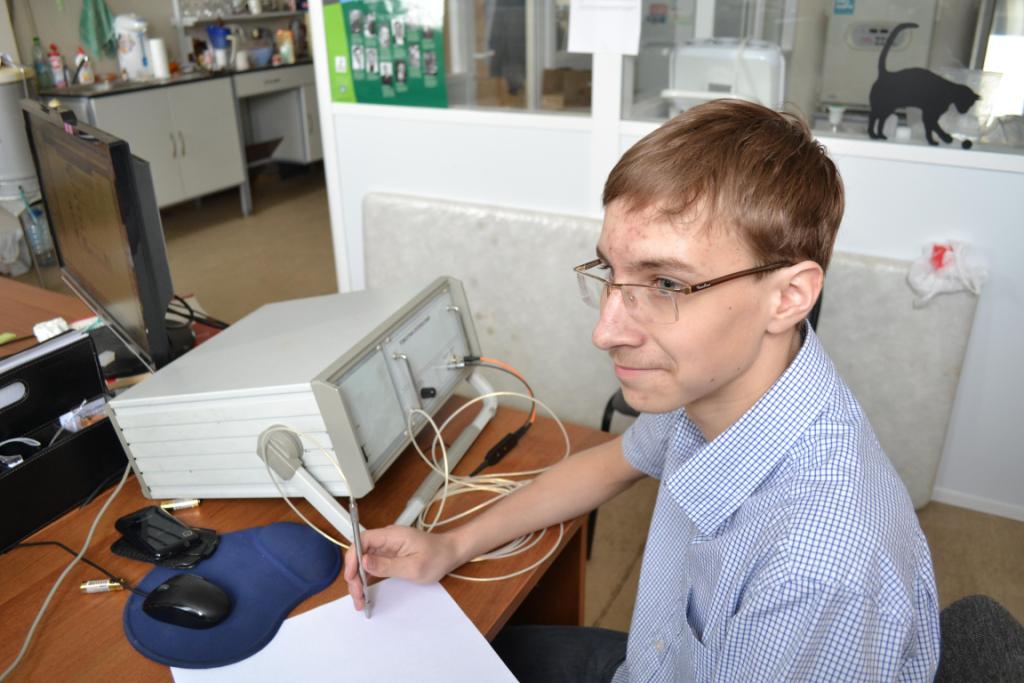 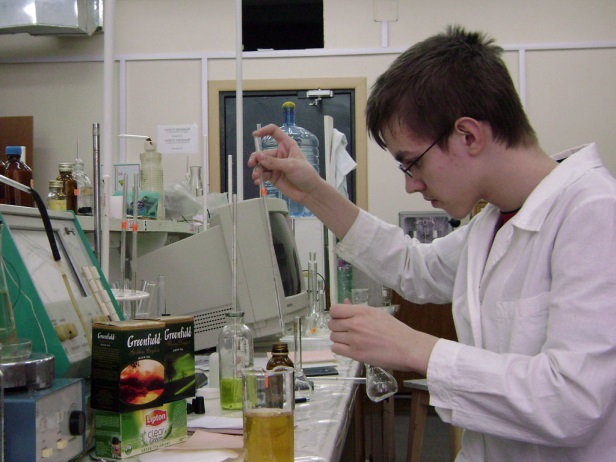 г. Нижний Новгород
Парадигма STEM-образования
Основные вопросы, которые поднимают и обсуждают ученые-педагоги STEM-образования: 

зачем современному школьнику STEM-образование? 
в чем разница между научным и инженерным подходами в образовании?
зачем преподавать обществознание, физику, технологию, проектирование и математику в школе?
Научный и инженерный подходы
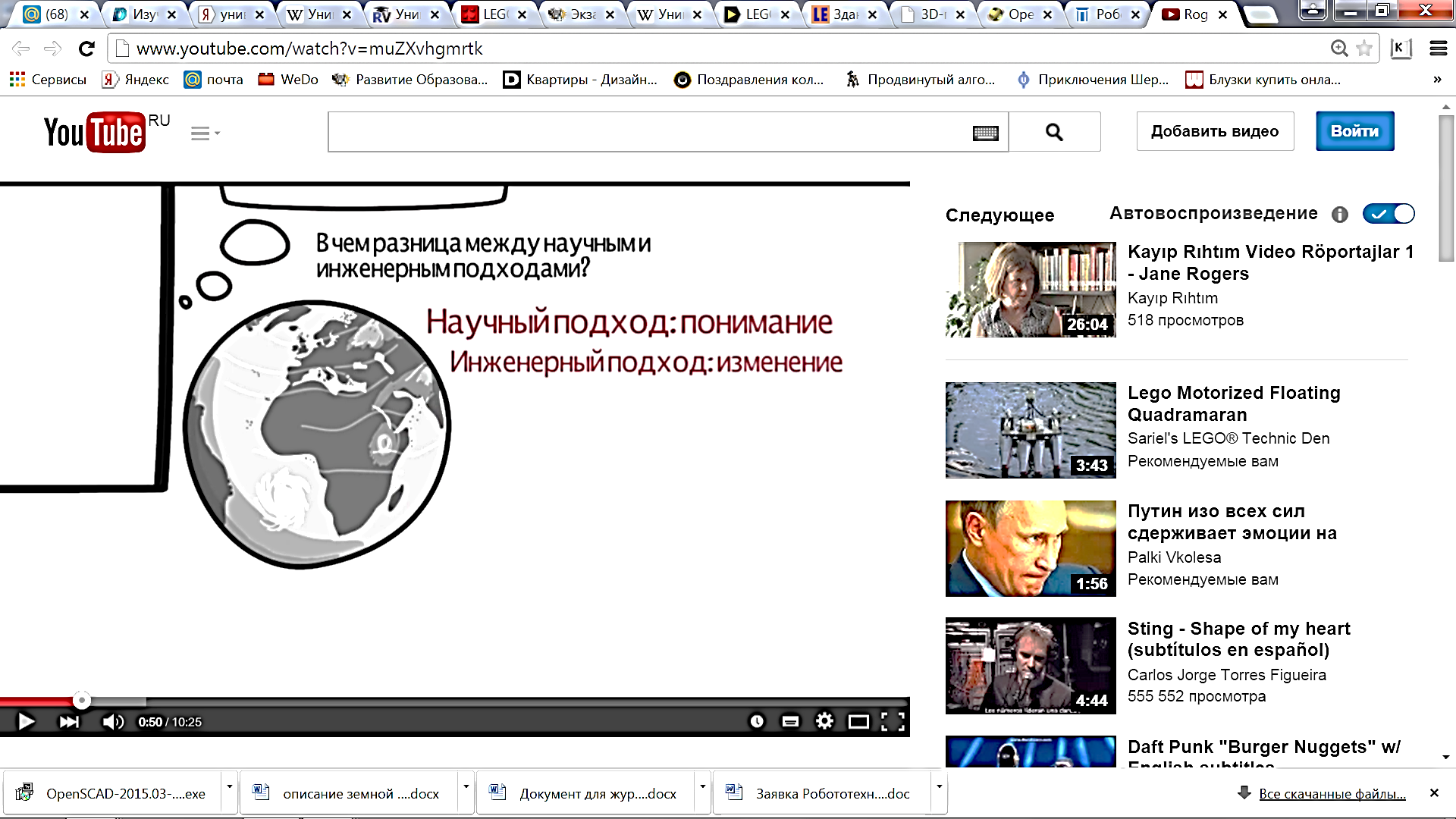 Суть урочной деятельности
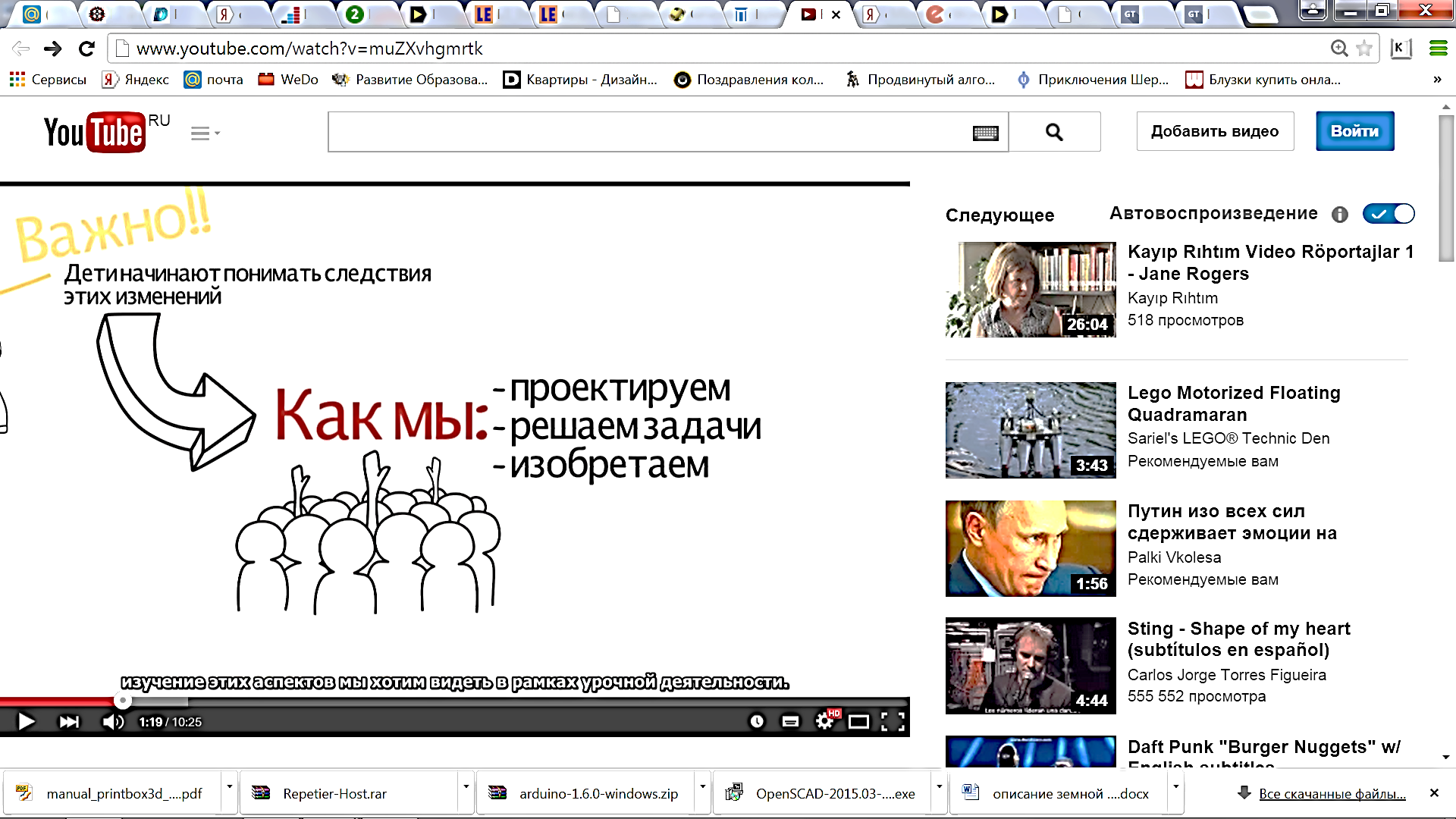 Принципы STEM - образования
Интегративность обучения
Индивидуализация выстраивания системы знаний
Приоритет процесса понимания
Баланс между объяснением и реализацией знаний
Разнообразие решений
1. Интегративность обучения
Цель - изучение науки, технологии и математики одновременно в рамках объединенного курса, а не по отдельности. Также объединение с гуманитарными науками (изучение искусства и развитие творческих компетенций учащихся).
2. Индивидуализация выстраивания системы знаний
3. Приоритет процесса понимания в обучении
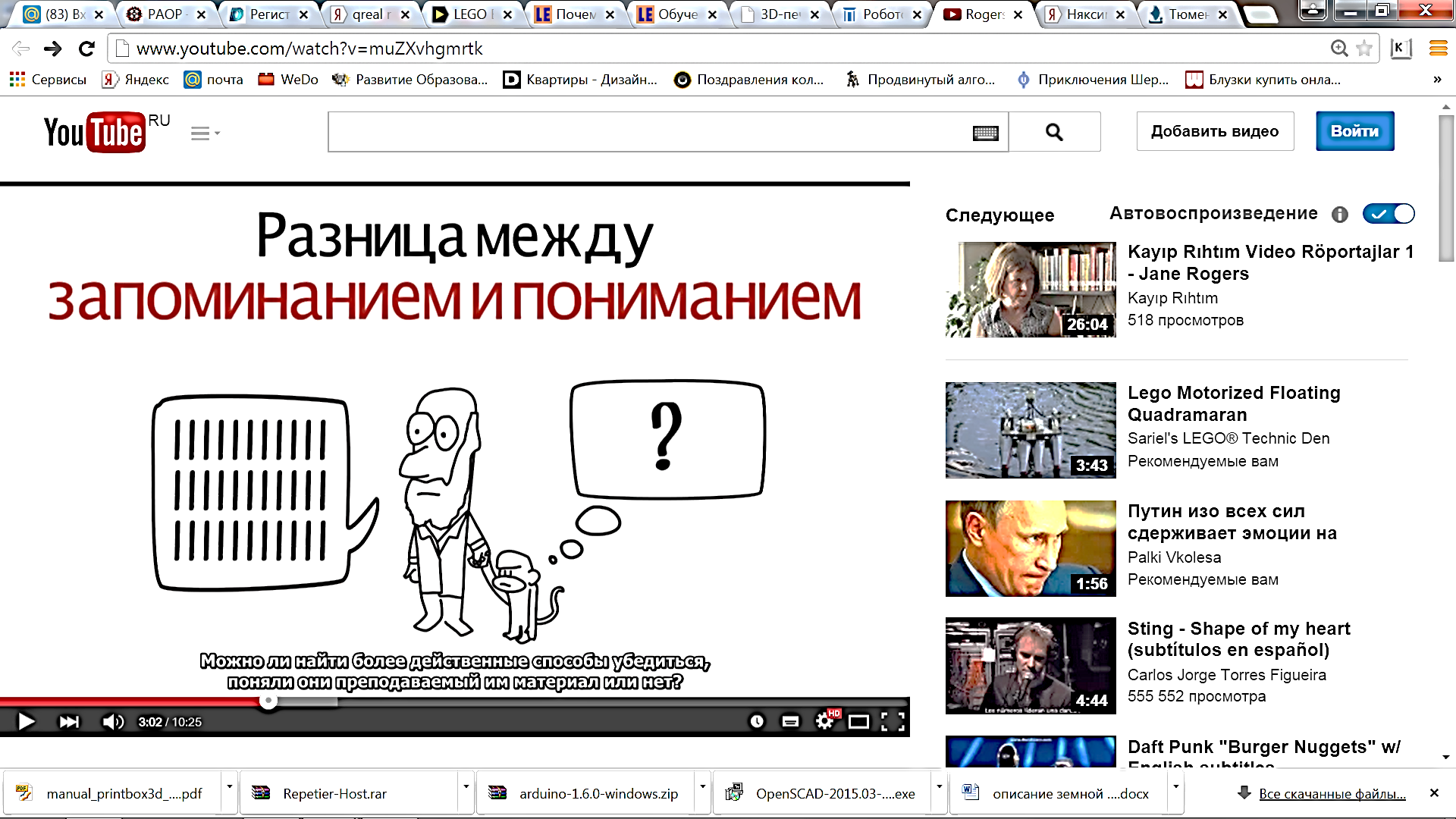 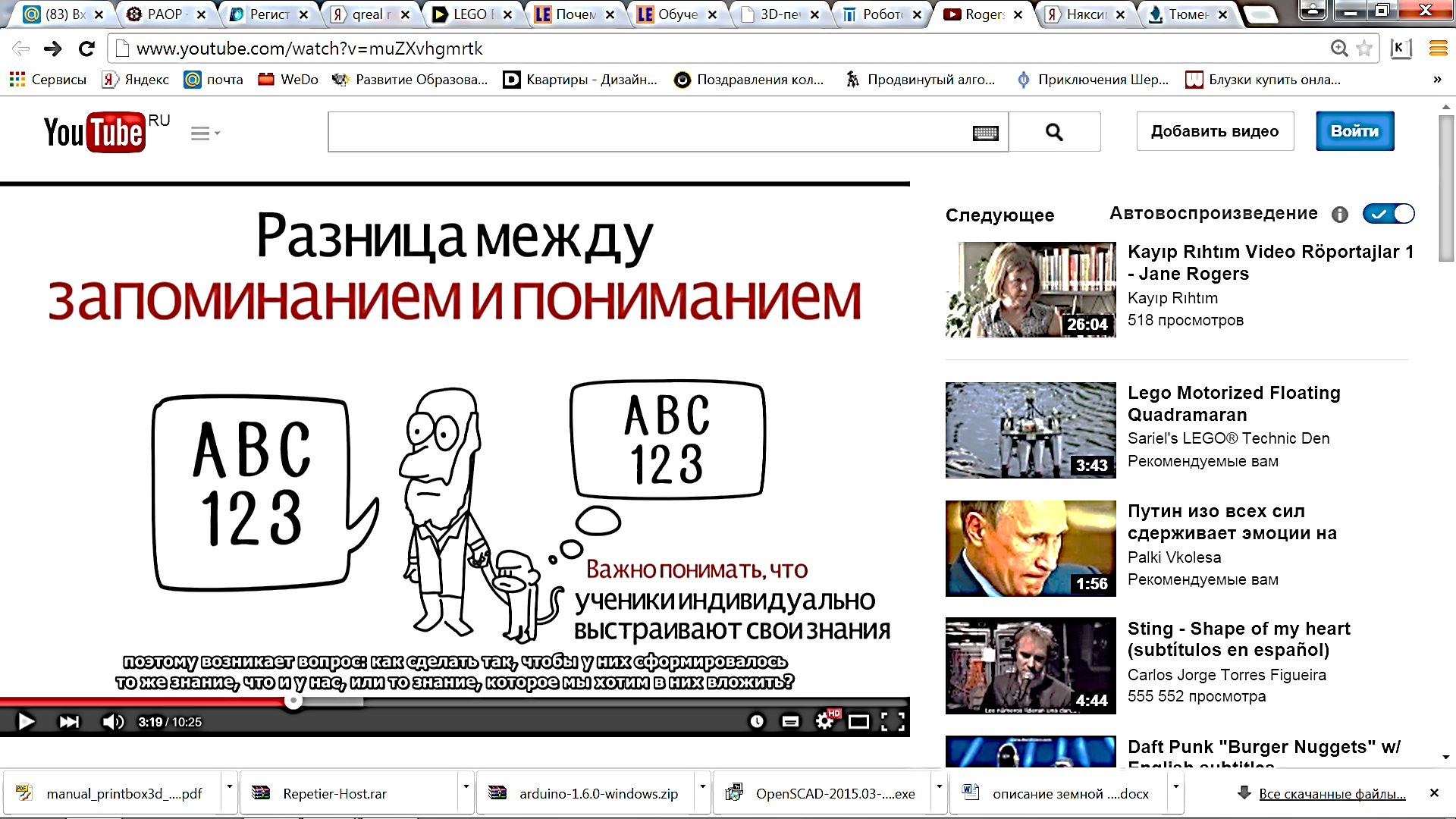 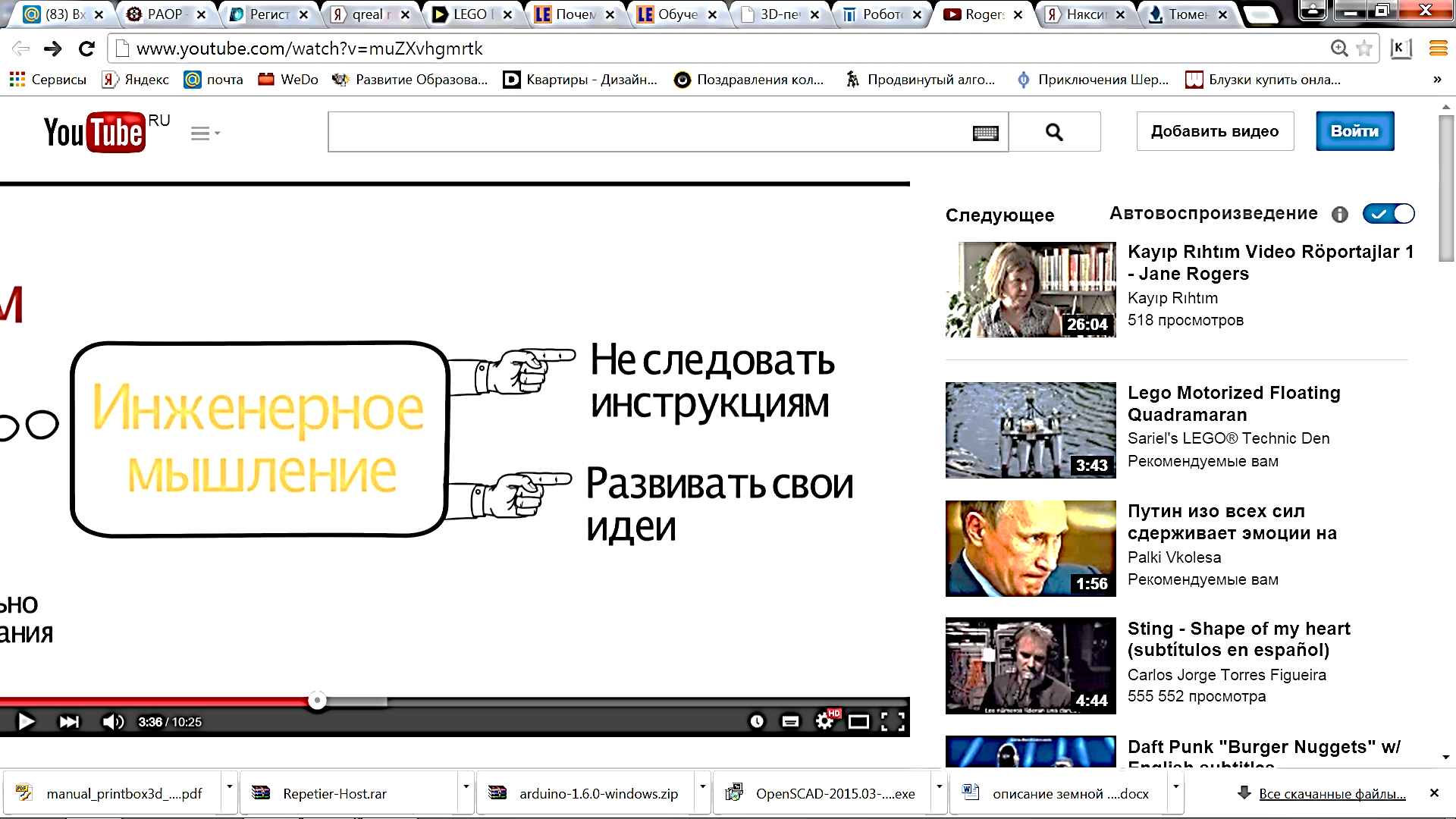 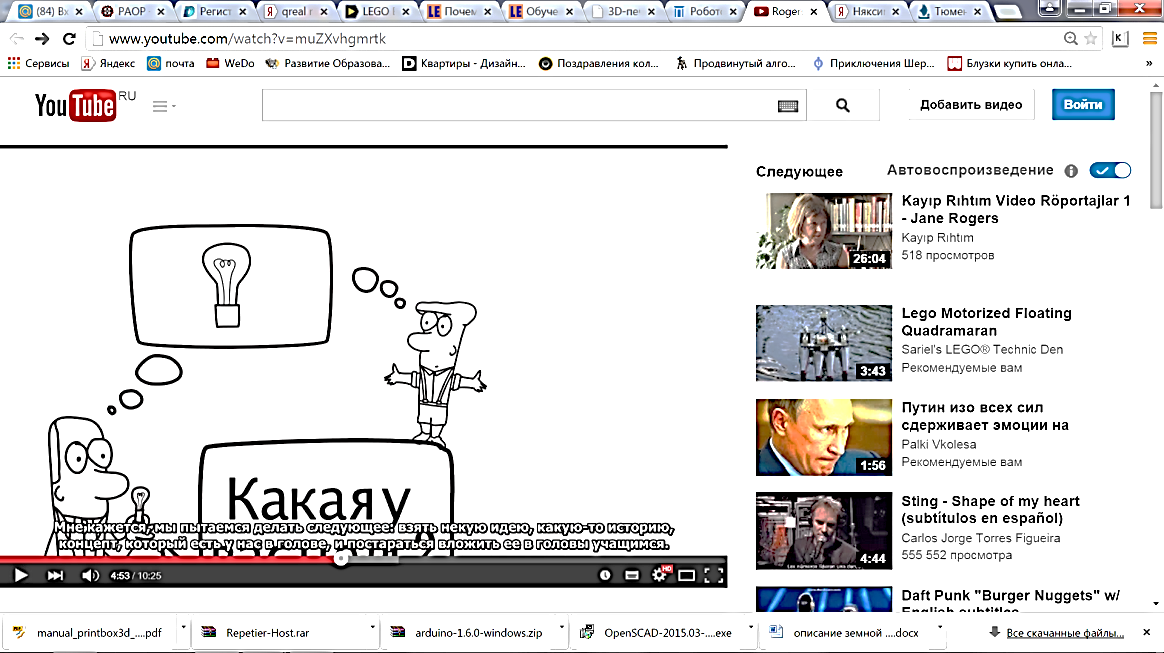 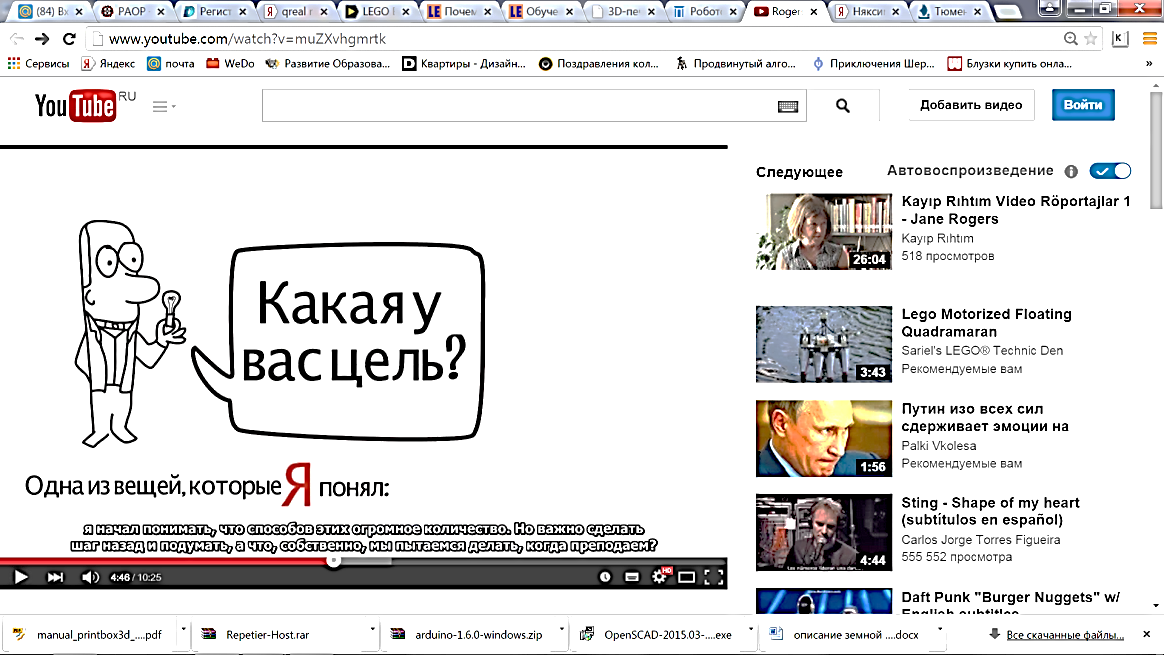 Передача знаний от педагога к ученику
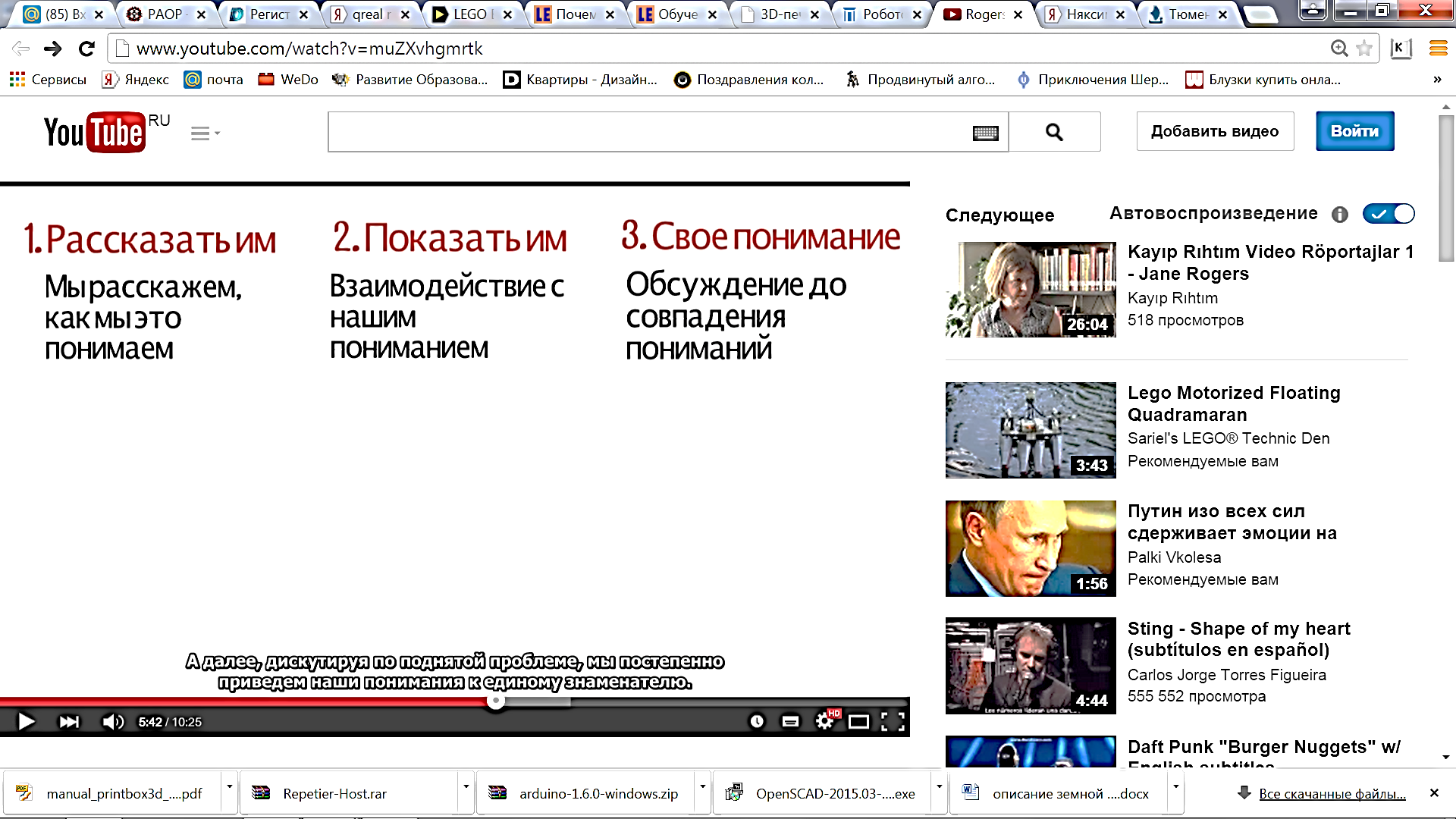 4. Баланс между объяснением и реализацией знаний
а
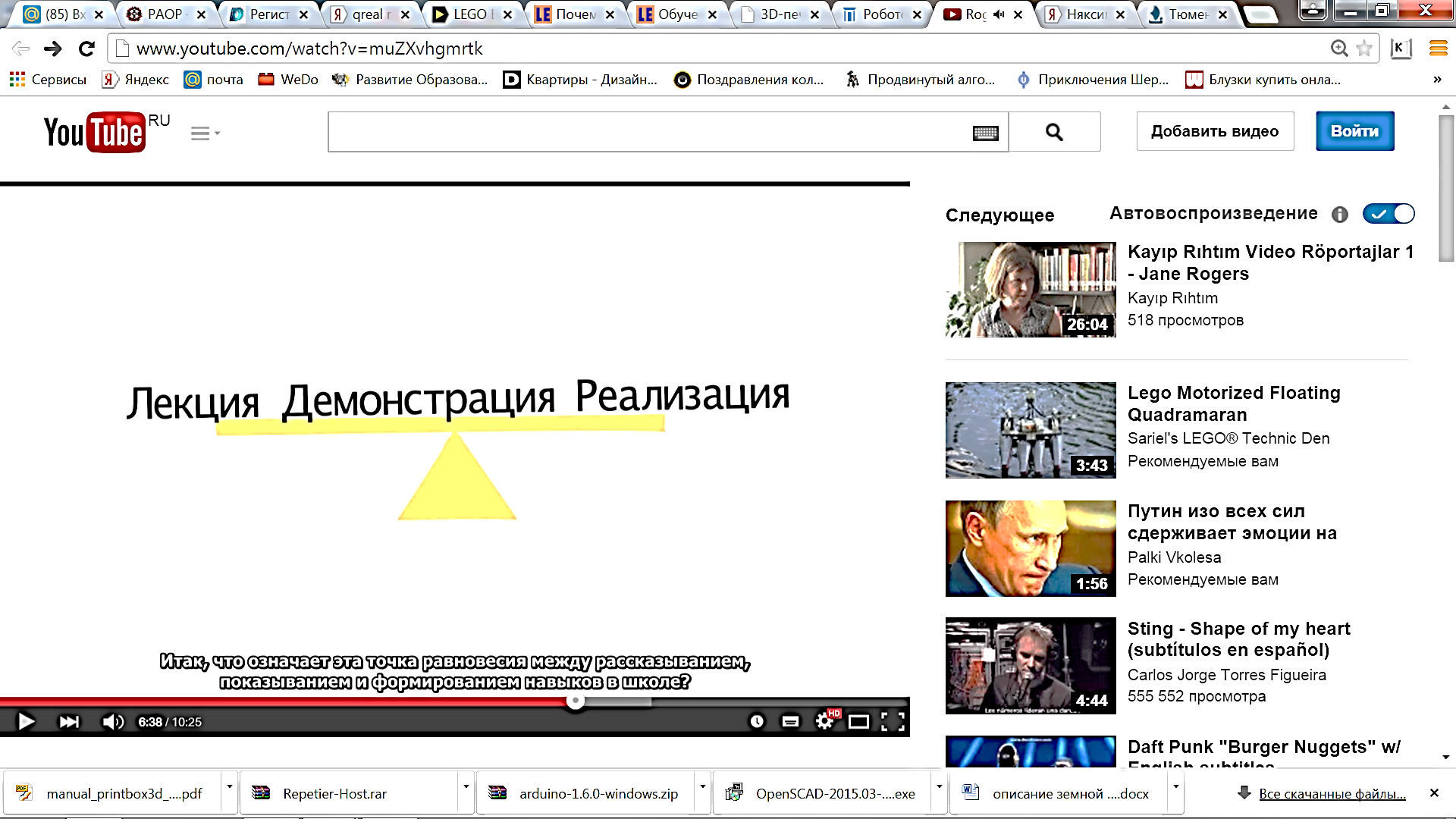 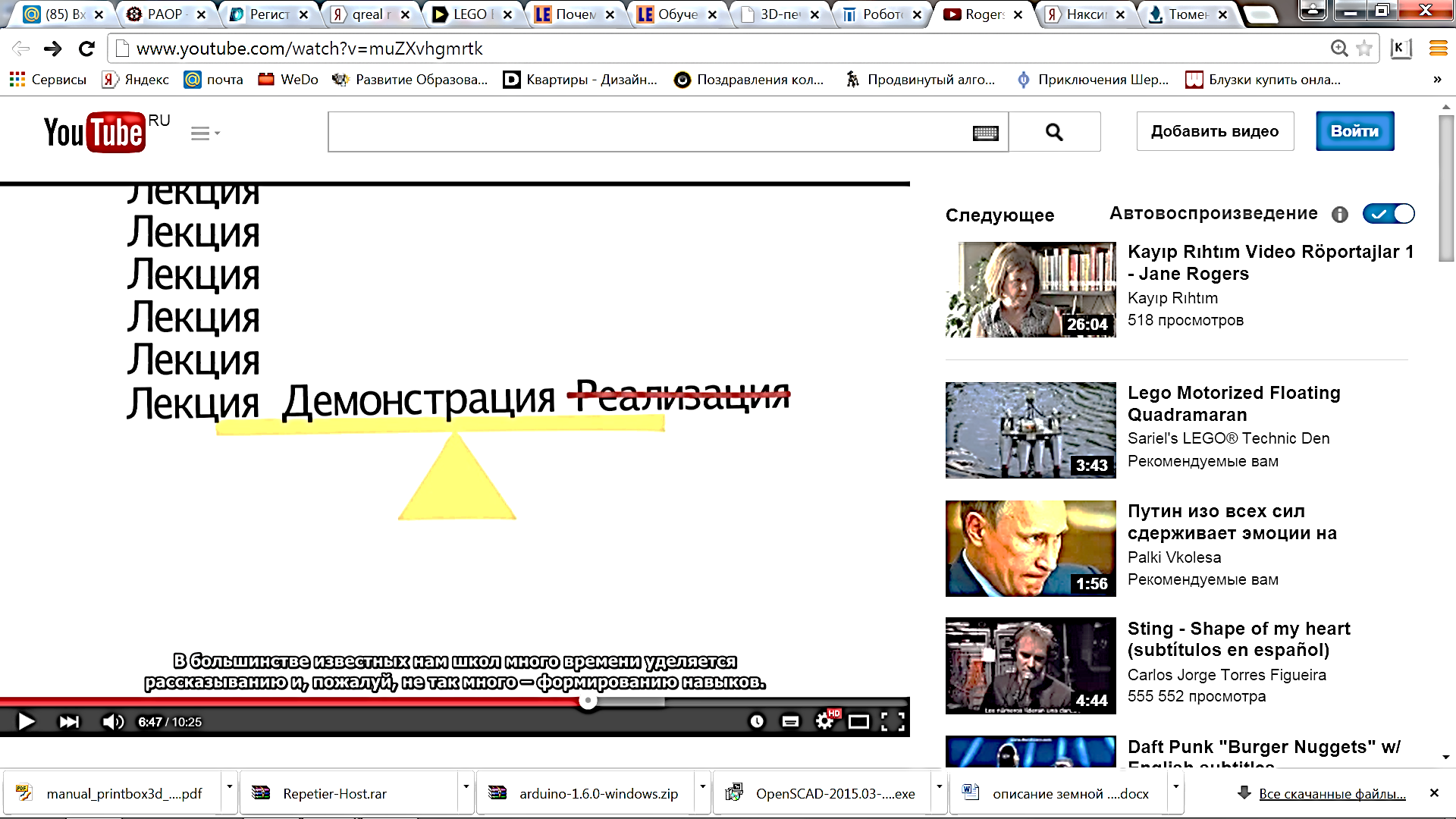 б
а
Соотношение методов в традиционной (а) и в STEM-школе (б)
Школа настоящего и будущего
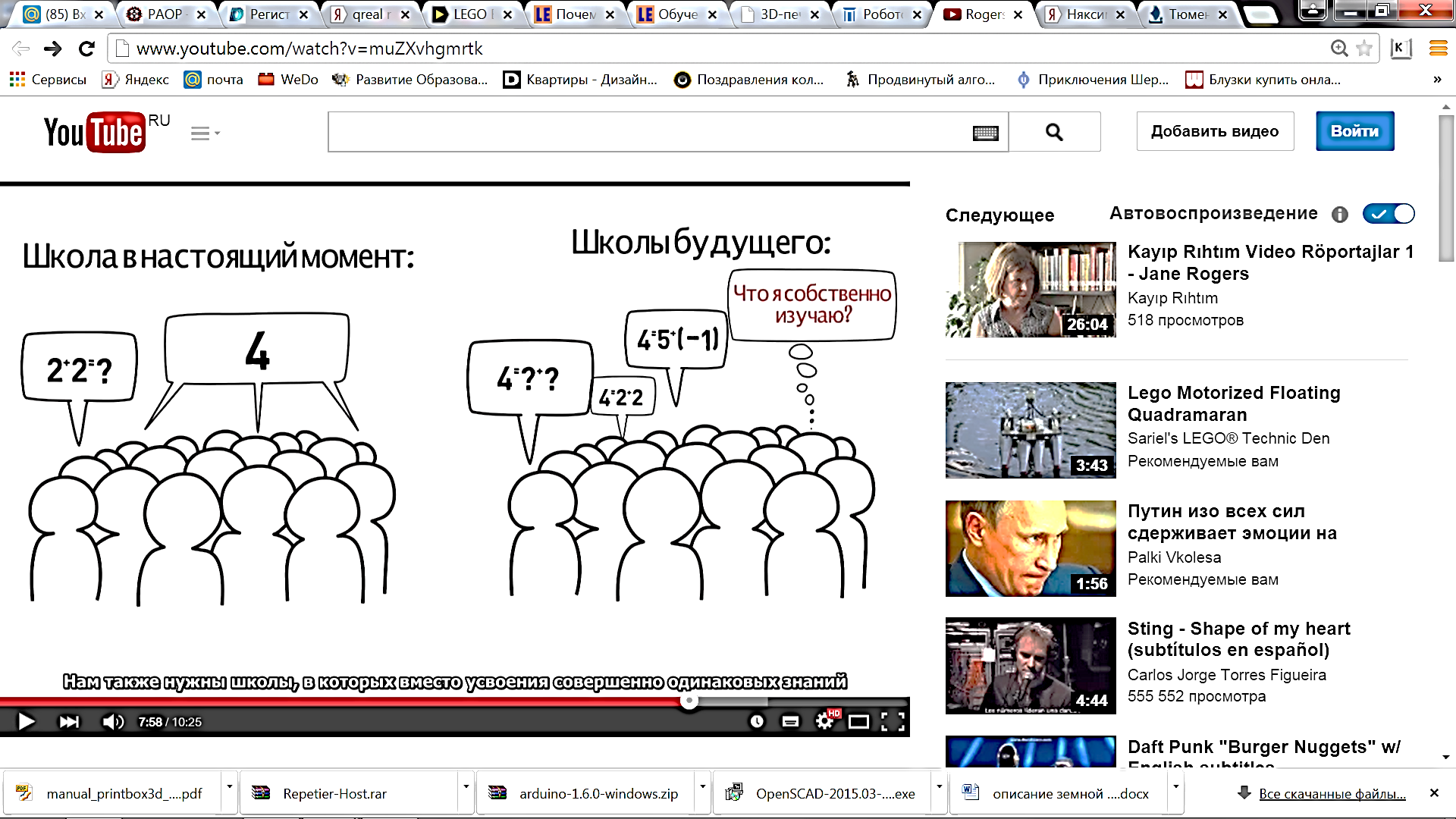 5. Разнообразие решений
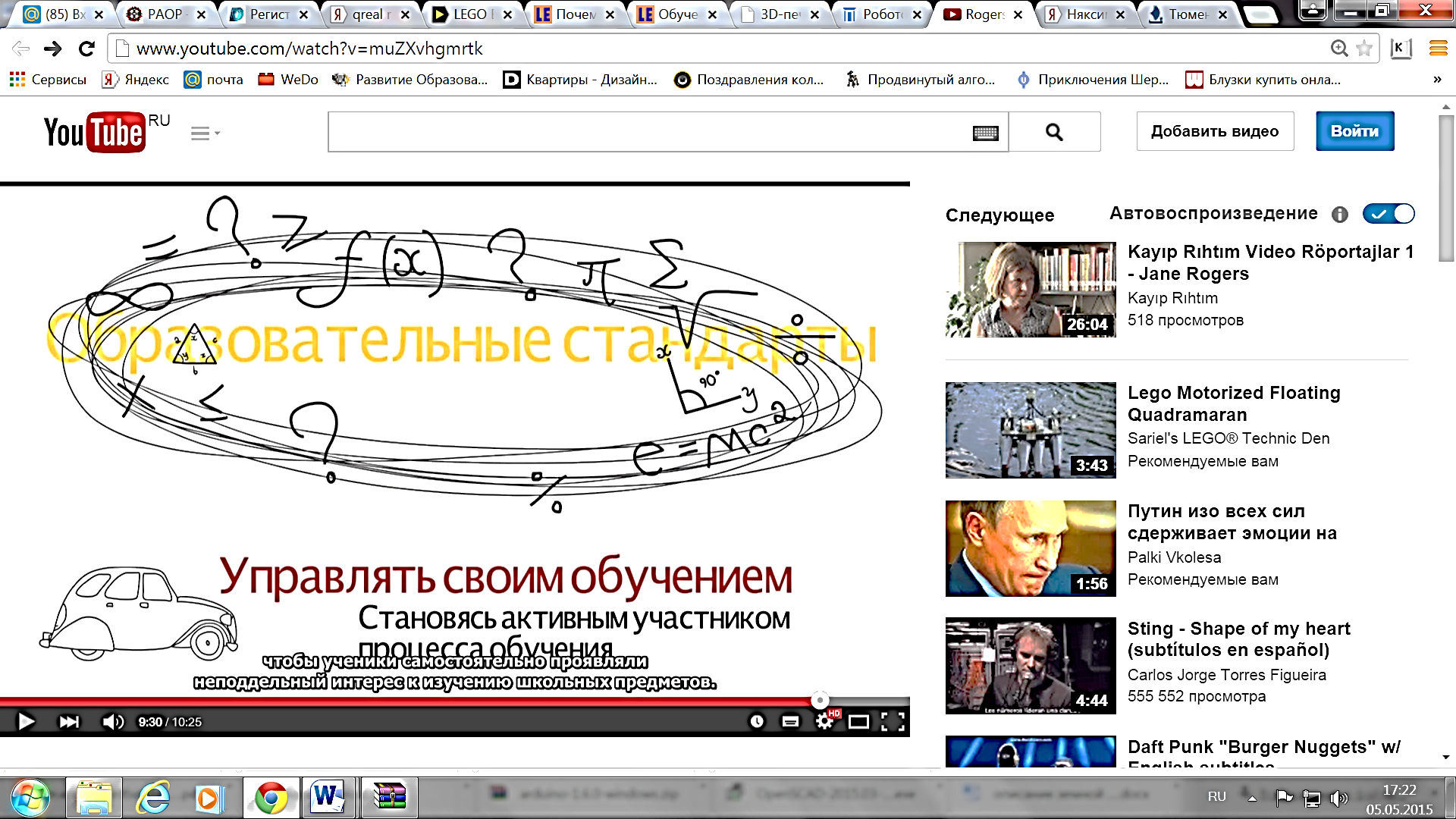 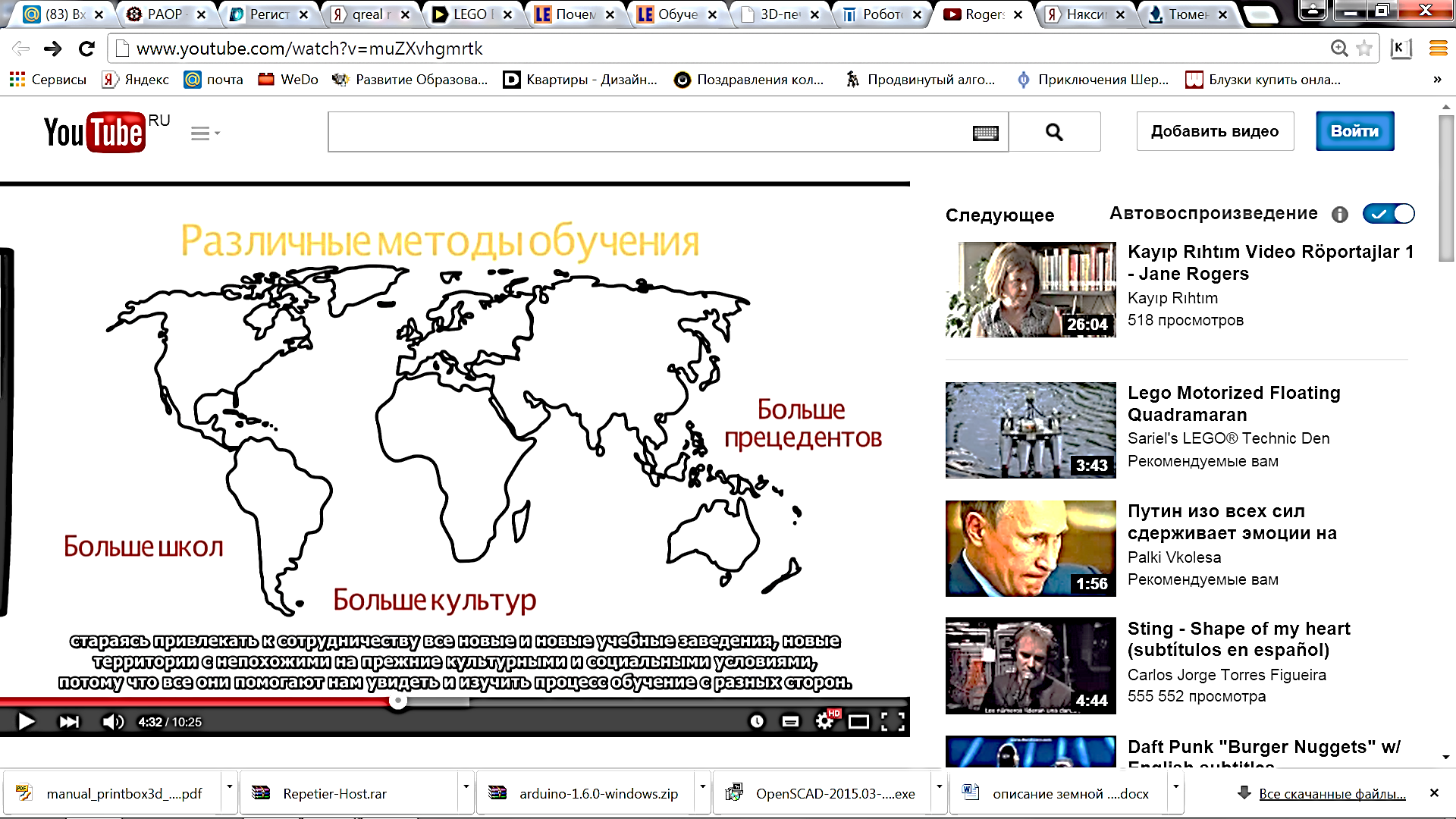